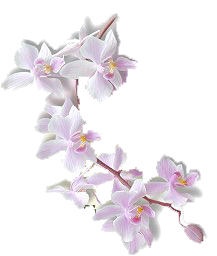 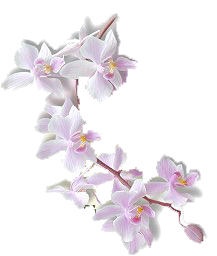 TRƯỜNG TIỂU HỌC GIA THƯỢNG
 LỚP 3A3
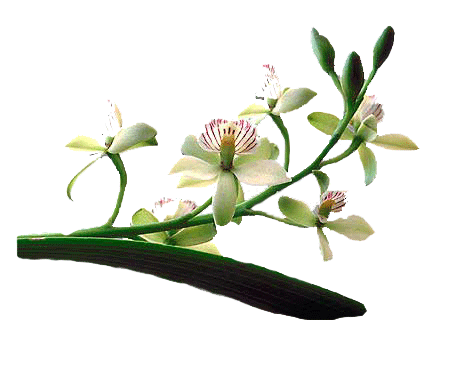 Môn: Toán
GV thực hiện: Trần Thị An
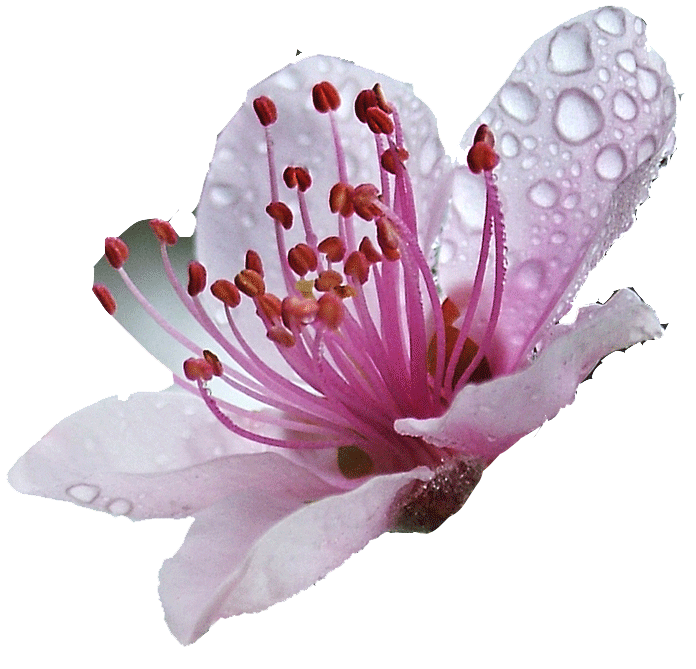 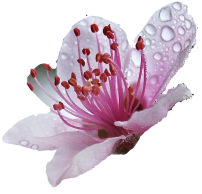 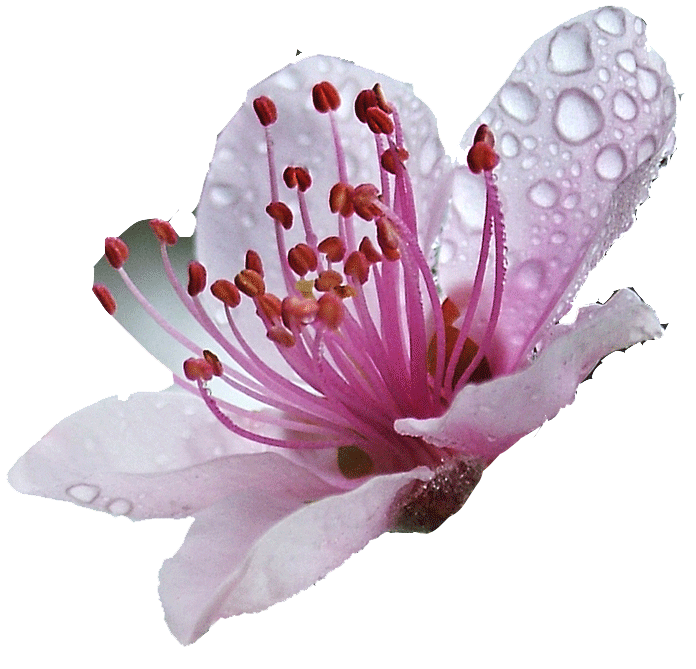 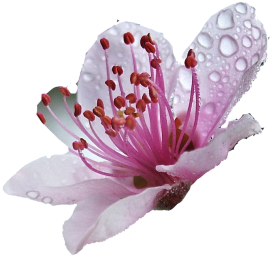 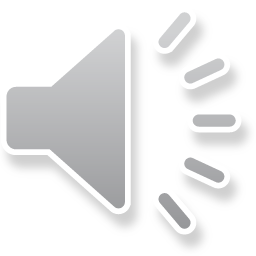 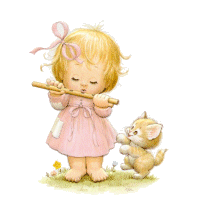 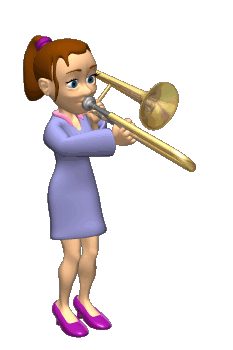 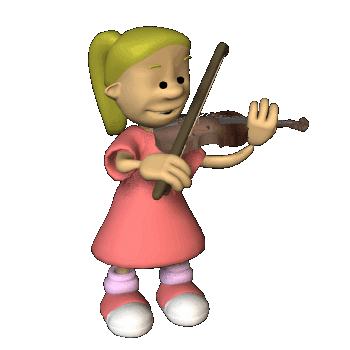 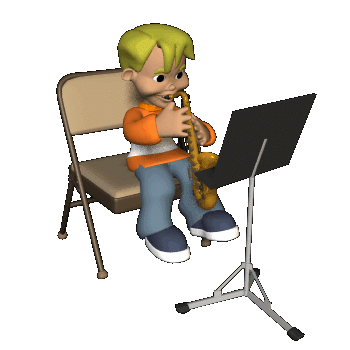 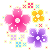 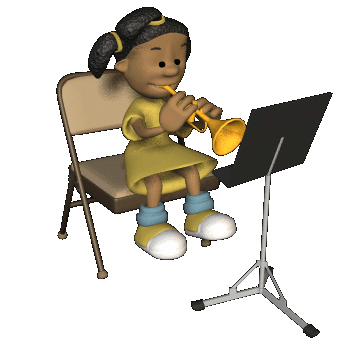 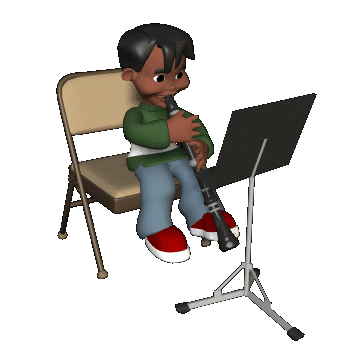 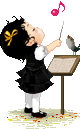 Ôn bài cũ
Viết phép nhân tương ứng với mỗi tổng sau:
2 + 2 + 2 + 2 + 2 + 2 = …….
2 x 6
= 12
5 x 6
= 30
5 + 5 + 5 + 5 + 5 + 5 = …….
6
x
1
=
6
6 được lấy 1 lần, ta viết:
          6 x 1 =  6
6
x
2
=
12
x
6
3
=
18
x
4
24
6
=
6 được lấy 2 lần, ta có:
       6 x 2 =  6 + 6 = 12 
Vậy :            6 x 2 = 12
x
5
=
30
6
x
36
6
6
=
42
=
x
7
6
48
x
8
6
=
6 được lấy 3 lần, ta có:
6 x 3 = 6+6+6 = 18 
Vậy :     6 x 3  = 18
6
x
9
=
54
6
x
10
=
60
Hay 6 x 3 = 6 x 2 + 6= 12 + 6 = 18
6
x    1    =  6
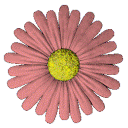 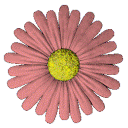 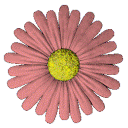 6
x     2   =  12
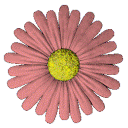 x     3   =  18
6
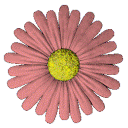 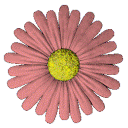 x     4   =  24
6
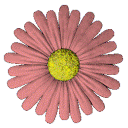 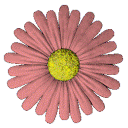 x    5   =  30
6
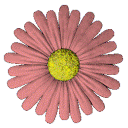 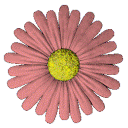 6
x    6   =  36
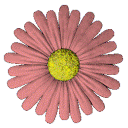 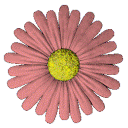 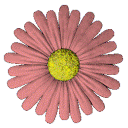 x    7   =  42
6
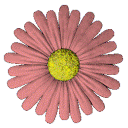 6
x    8   =  48
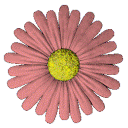 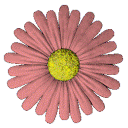 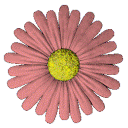 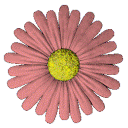 6
x    9   =  54
x  10   =  60
6
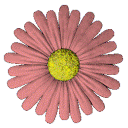 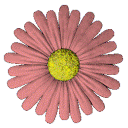 Bài 1: Tính nhẩm:
  6 x 4 =           6 x 1 =          6 x 9  =            6 x 10 =

  6 x 6 =           6 x 3 =          6 x 2 =              0 x 6  =

  6 x 8 =           6 x 5 =          6 x 7  =             6 x 0 =
24
6
54
60
18
12
0
36
30
0
48
42
Mỗi thùng có 6 l dầu. Hỏi 5 thùng như thế có tất cả bao nhiêu lít dầu?
Bài 2:
Đếm thêm 6 rồi viết số thích hợp vào ô trống:
Bài 3:
30
6
12
18
24
36
42
48
54
60
trò chơi
Những bông hoa kì diệu
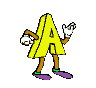 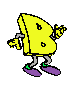 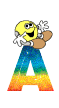 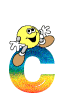 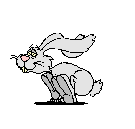 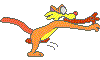 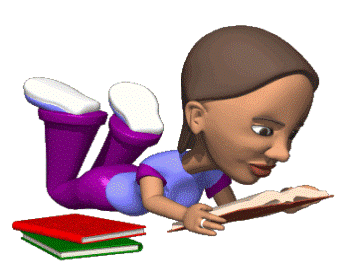 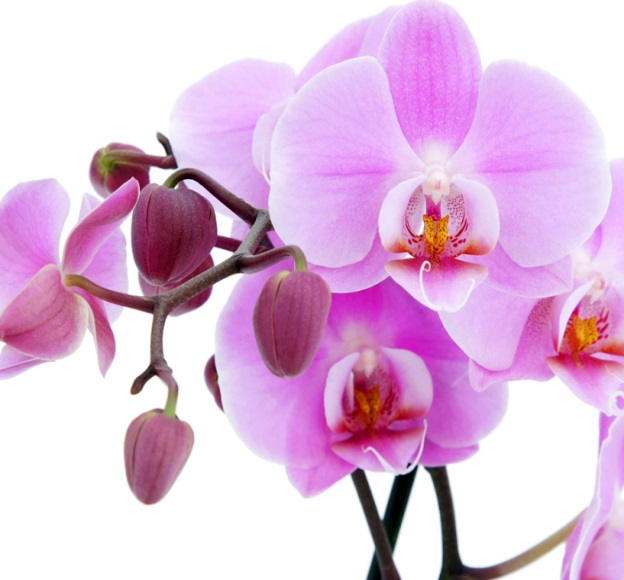 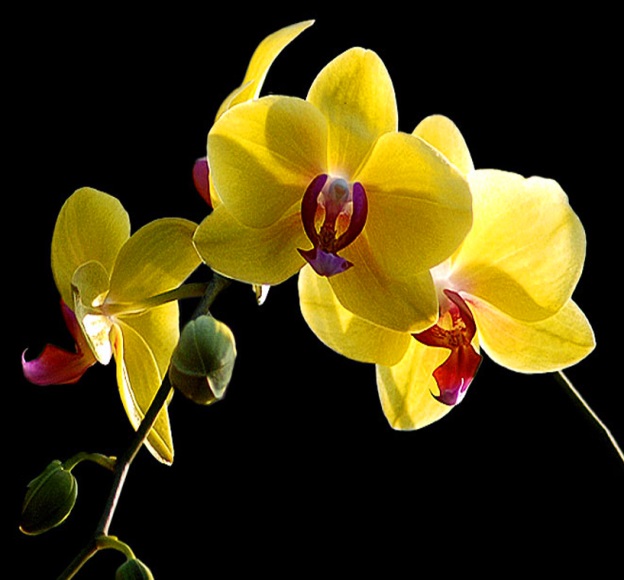 1
2
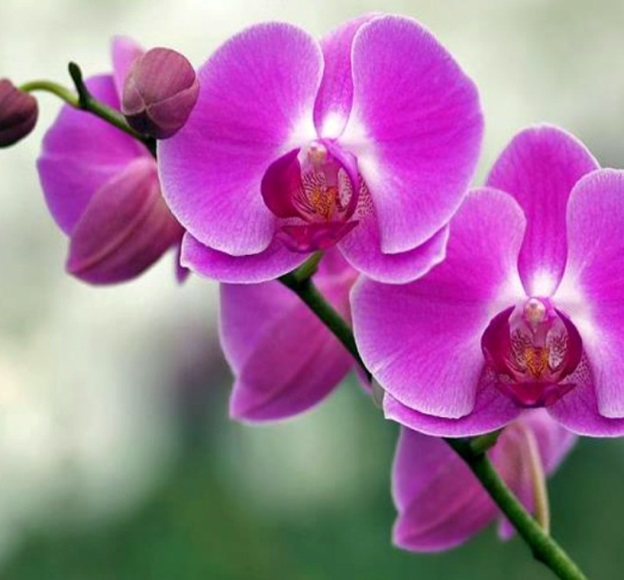 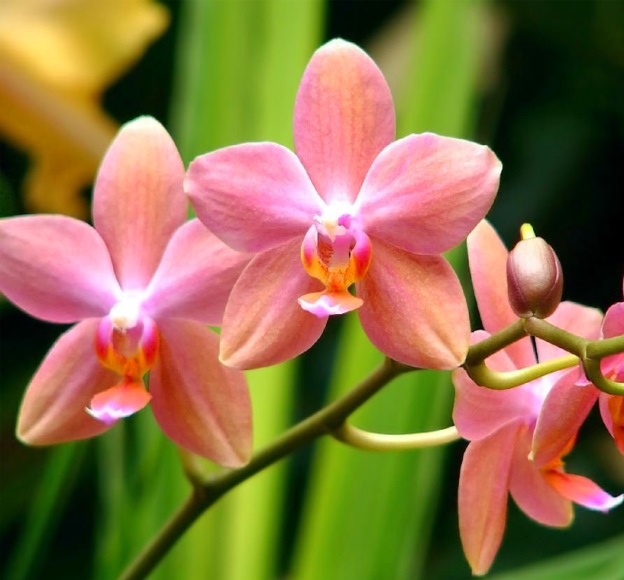 3
4
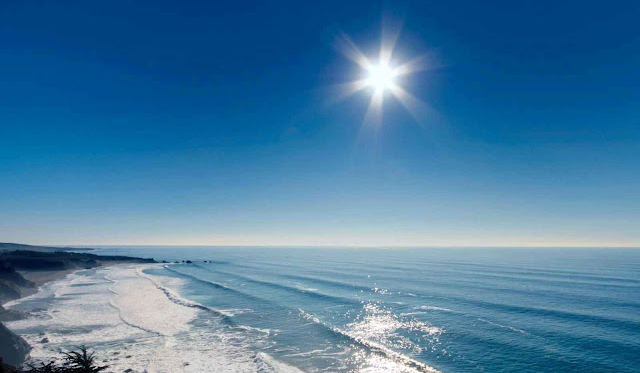 42
6 x 7 = ?
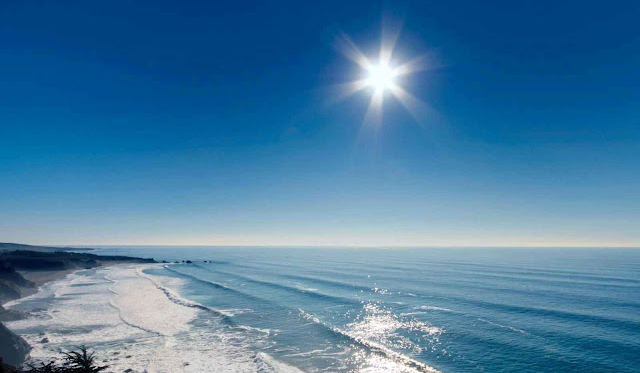 6 x 9 = 54
6 x 9 = ?
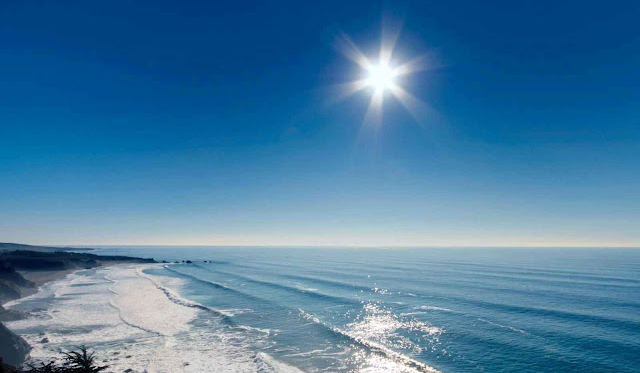 6 x 1 = 6 
  6 x 2 = 12 
  6 x 3 = 18
Đọc 3 phép tính đầu 
    của bảng nhân 6 ?
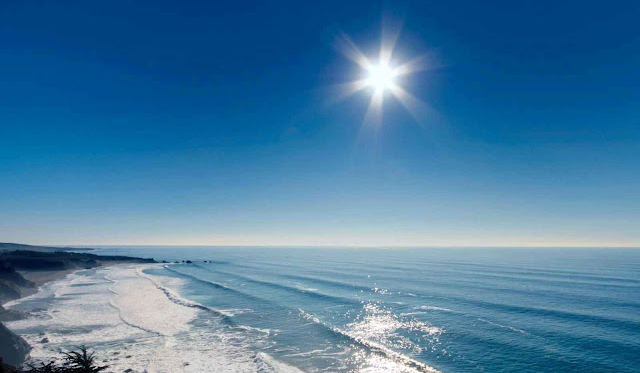 6 x 4 = 4 x 6
6 x 4 = … x 6
Xin chân thành cảm ơn các thầy cô và các em !
Tiết học kết thúc, chúc các em sức khỏe!